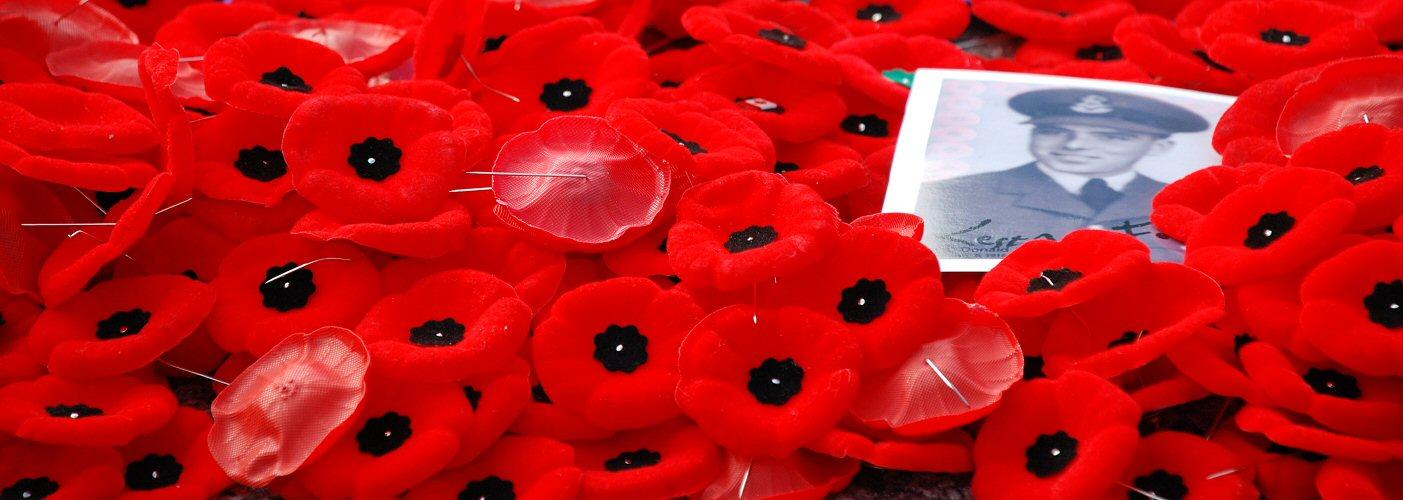 Remembrance Day Ceremony
Tamworth E.S
November 11, 2021
Welcome Message
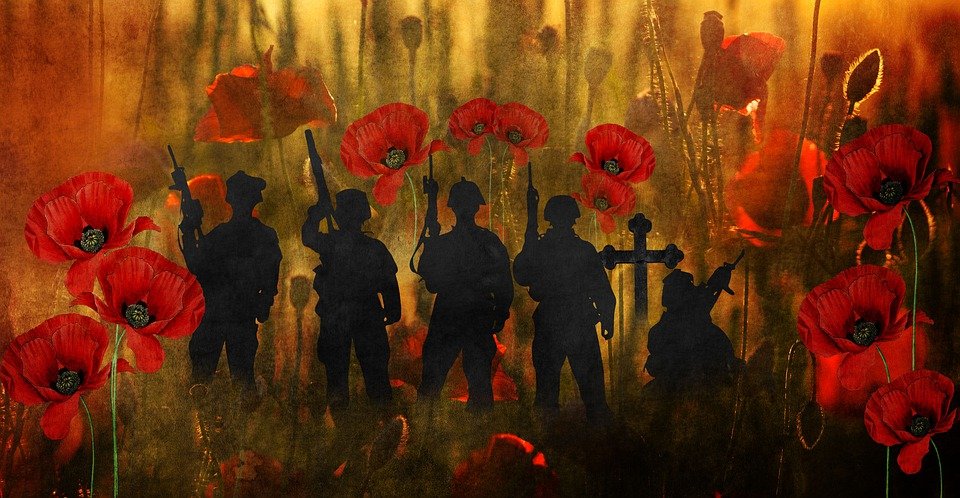 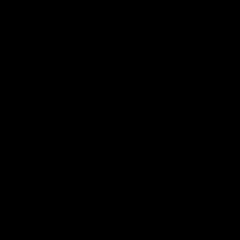 Land Acknowledgement



Mr. Taylor - Opening remarks
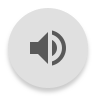 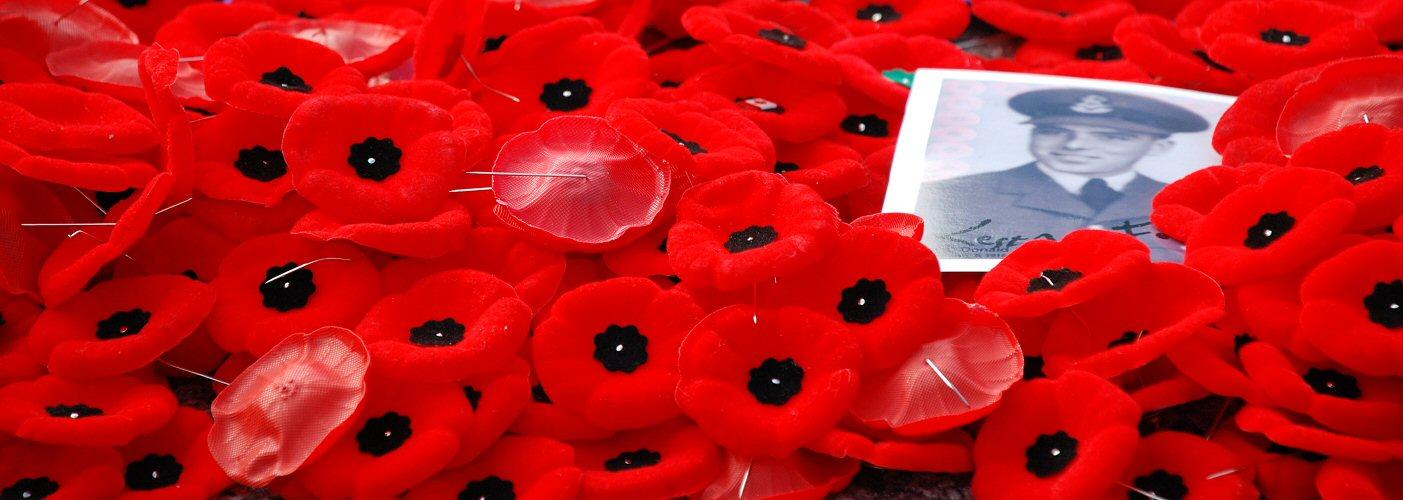 Remembrance Day Ceremony
Tamworth E.S
November 11, 2021
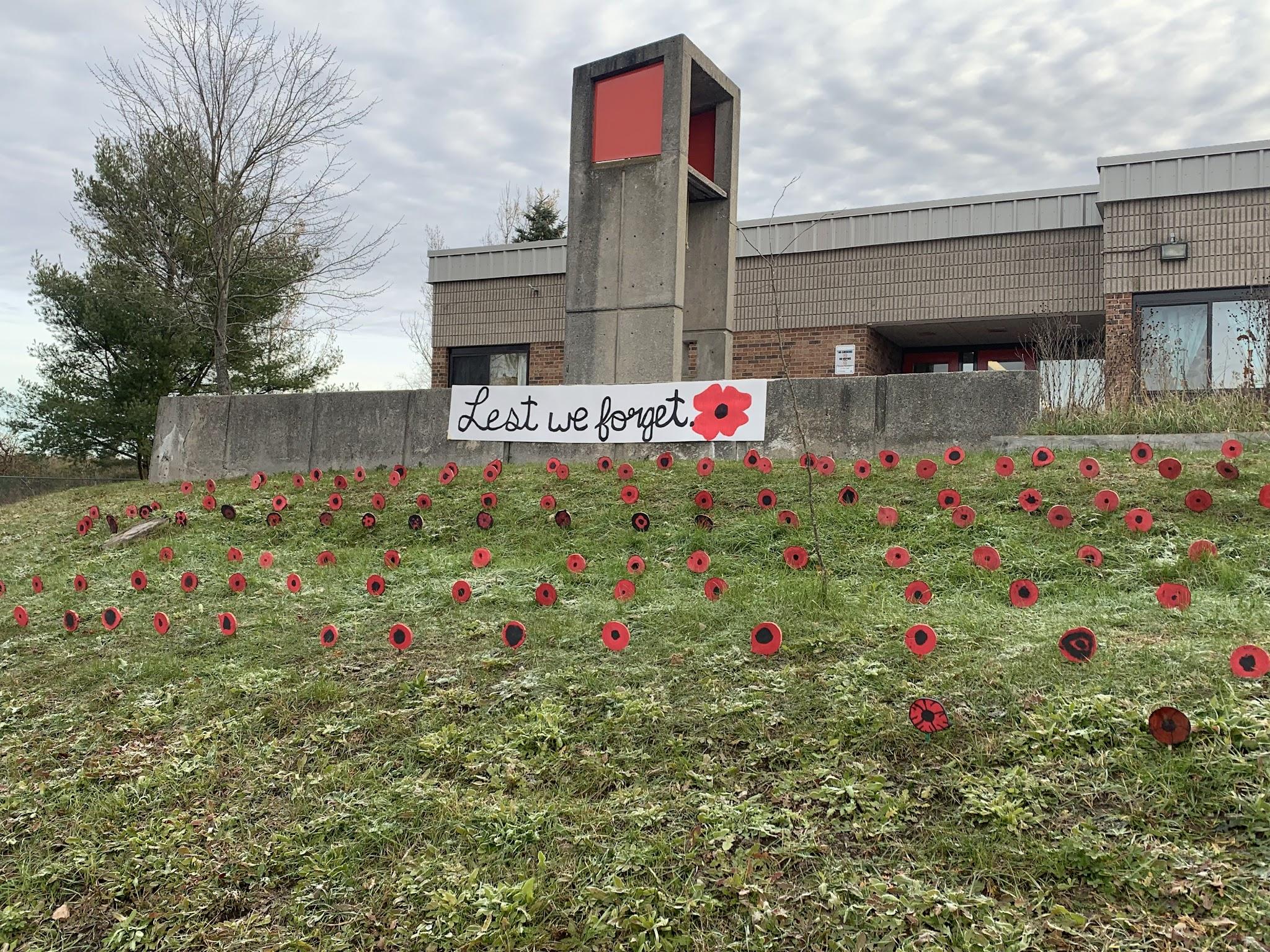 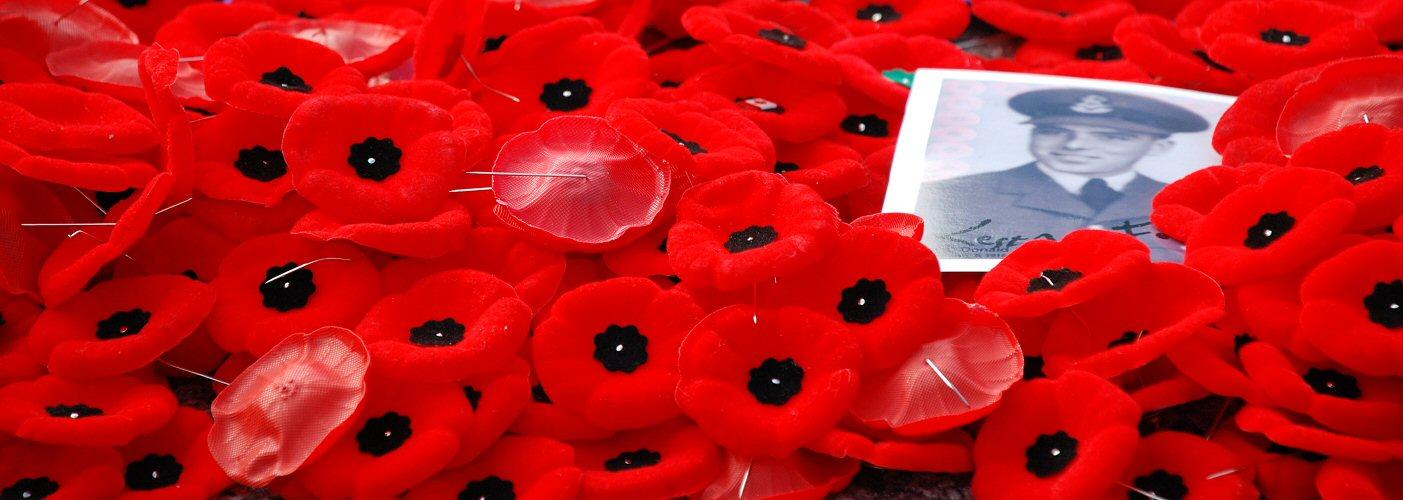 O Canada
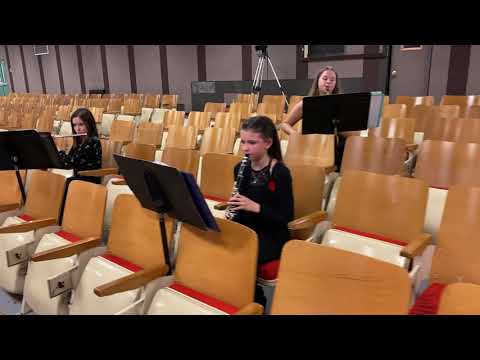 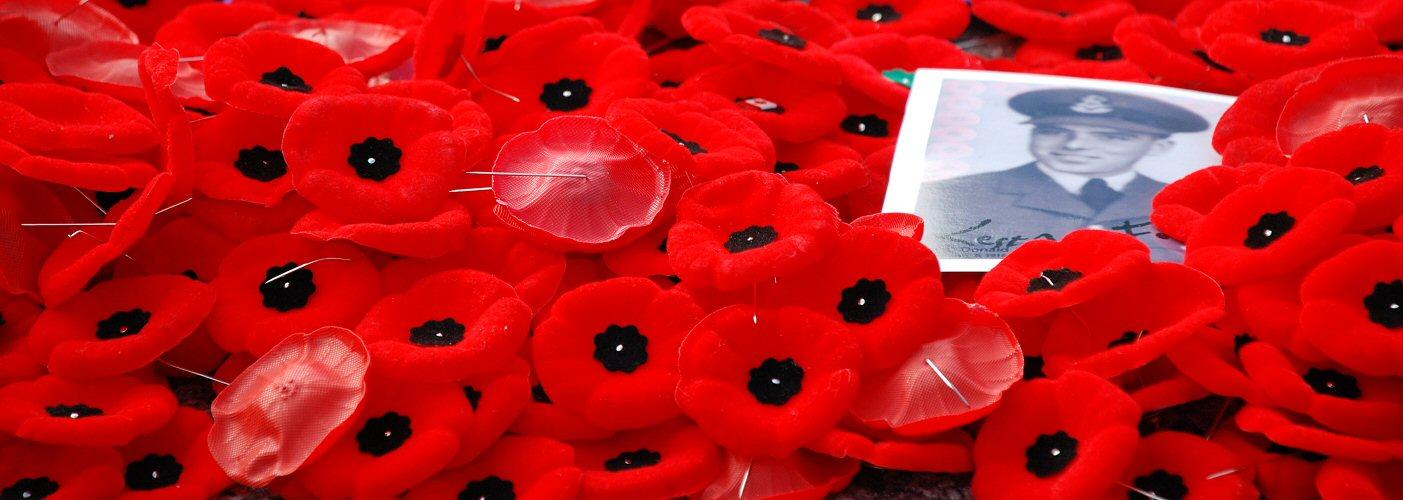 In Flanders Fields
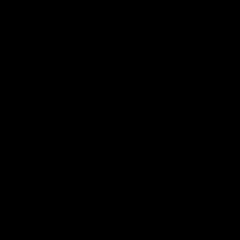 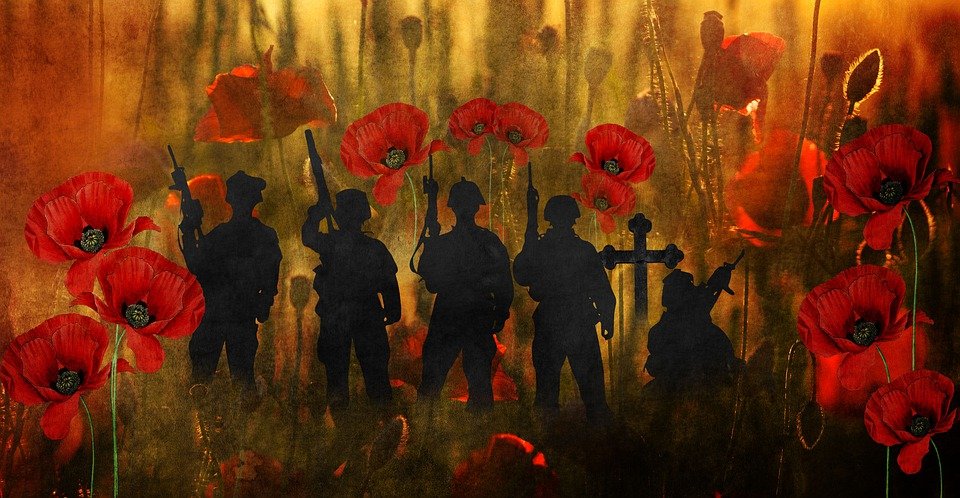 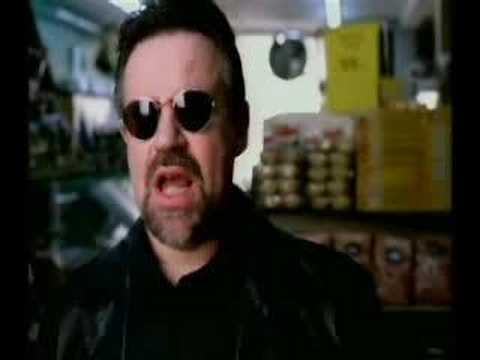 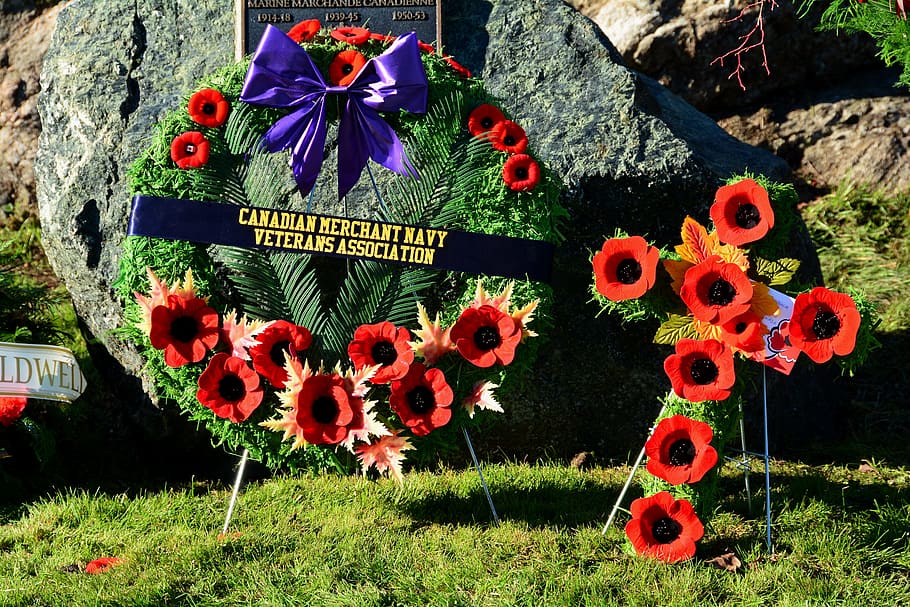 Canadian Armed Forces Speakers
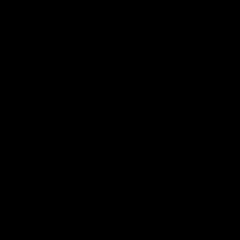 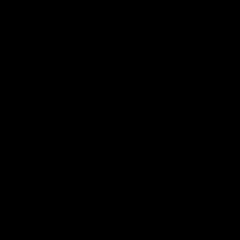 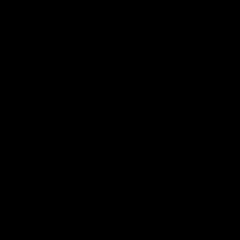 K - GRADE 2
GRADES 7 - 8
GRADES 3 - 6
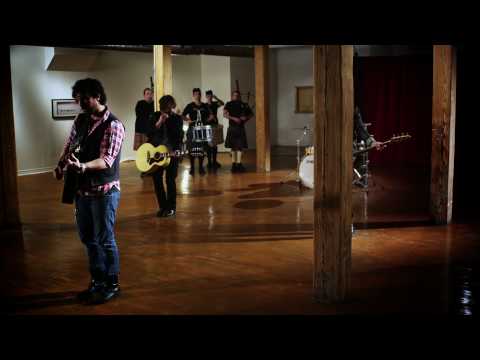 Highway of Heroes
The Trews
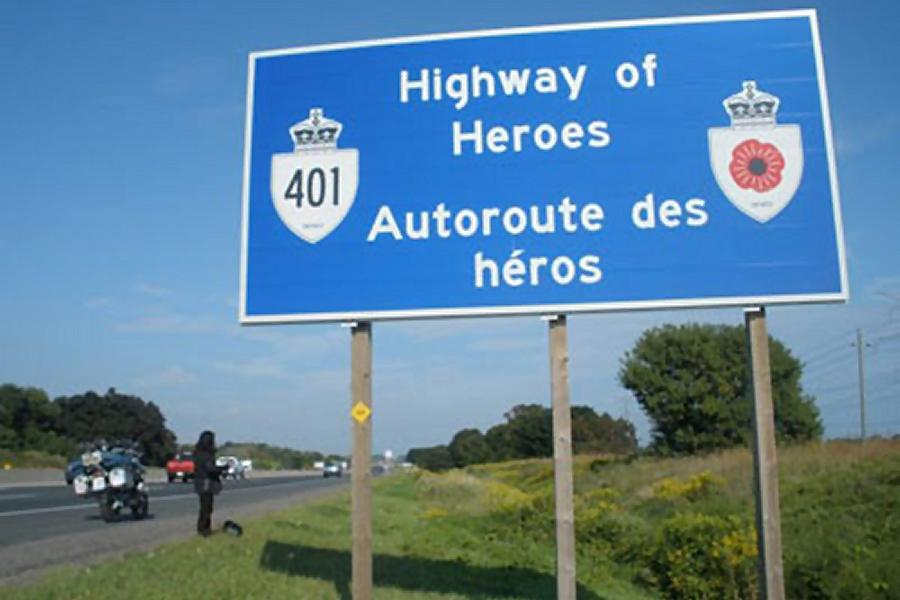 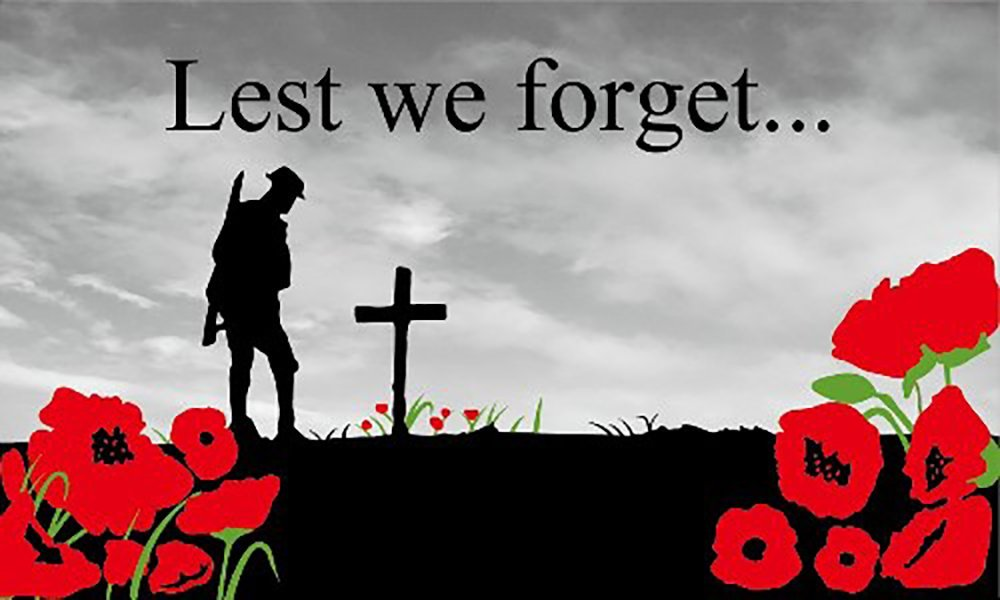 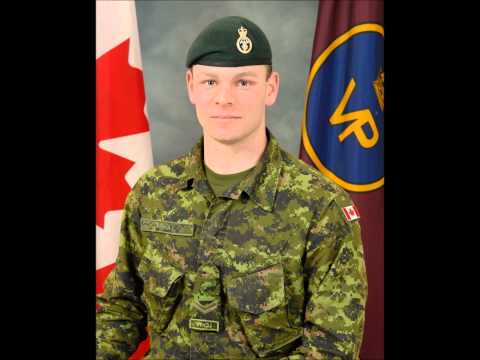 Faces of Freedom Website
Link to the website
Faces of Freedom
Thank you very much for your serious attention to our program this morning.
Explore stories of fellow Canadians, some of whom bravely defended our freedom.
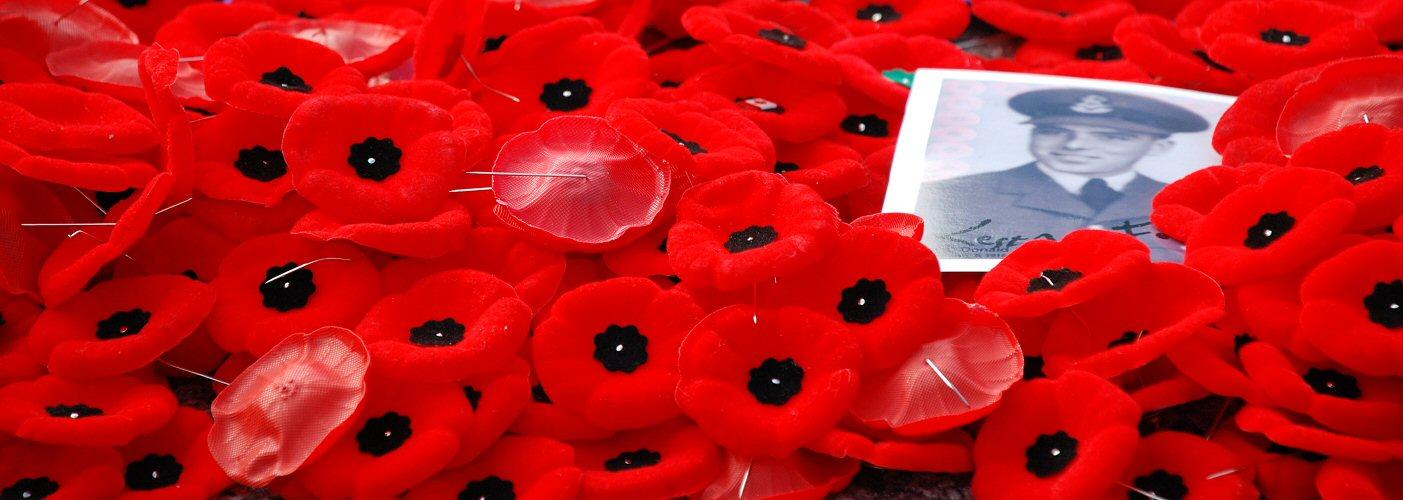 Wreath Laying
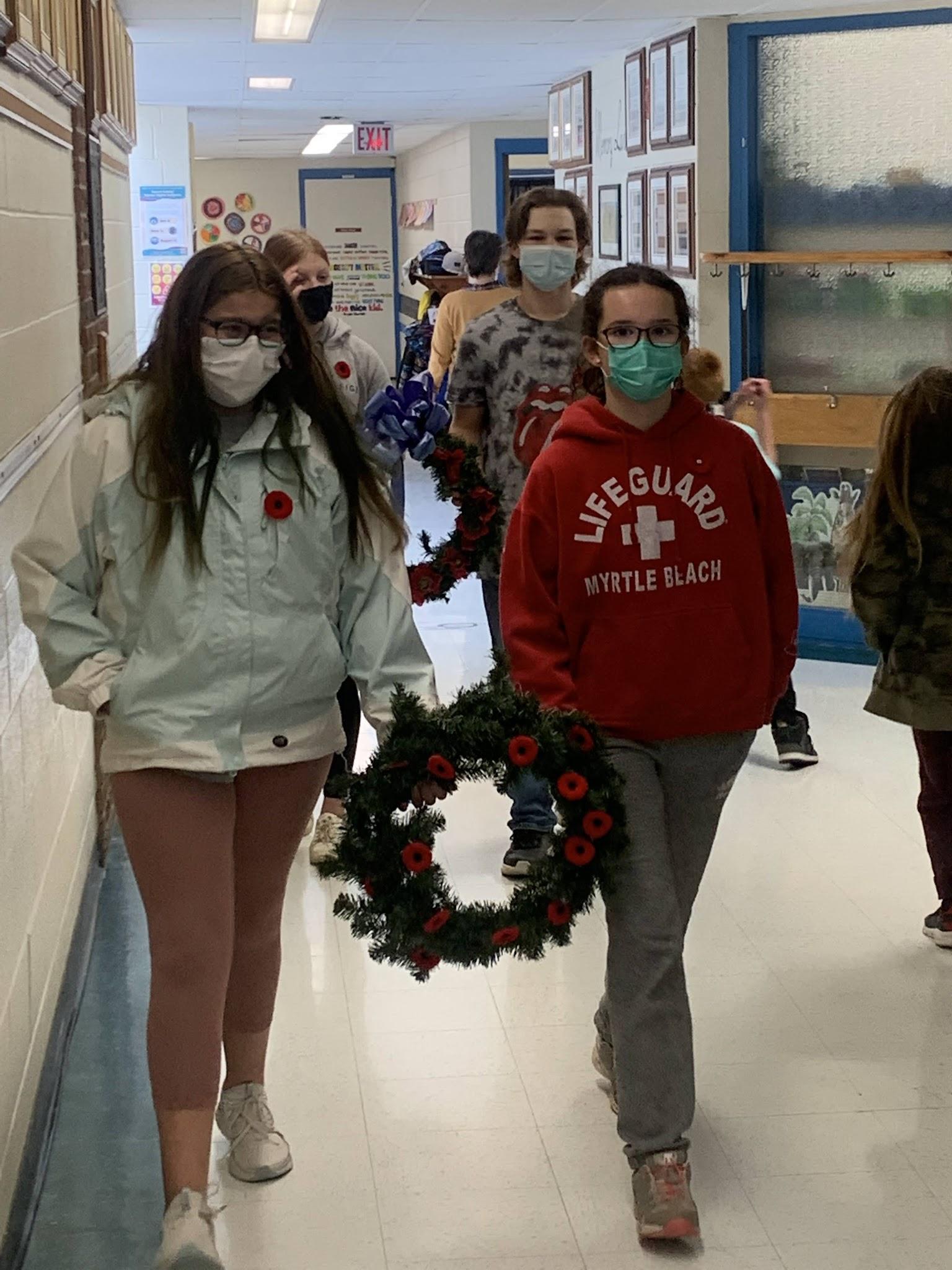 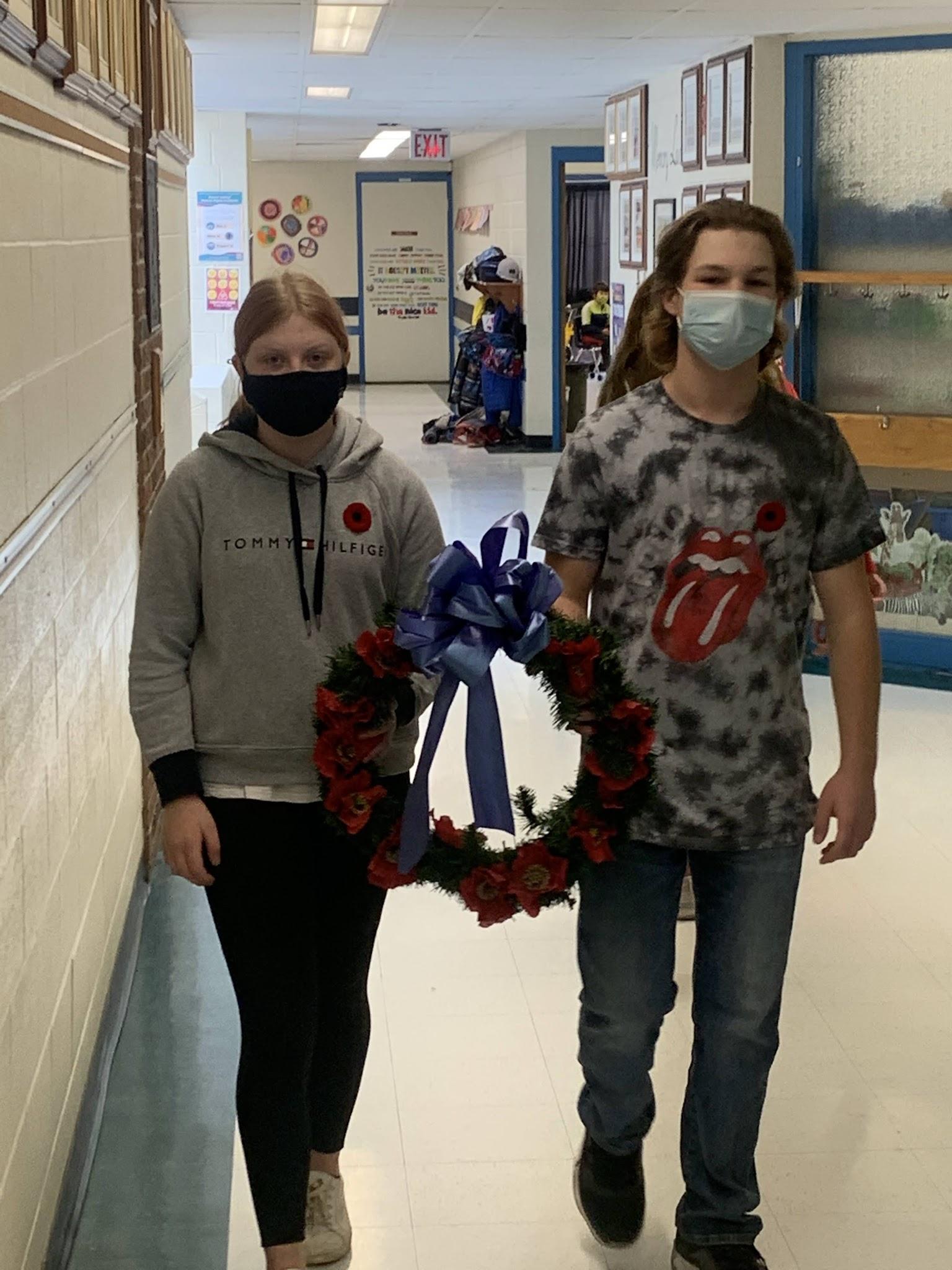 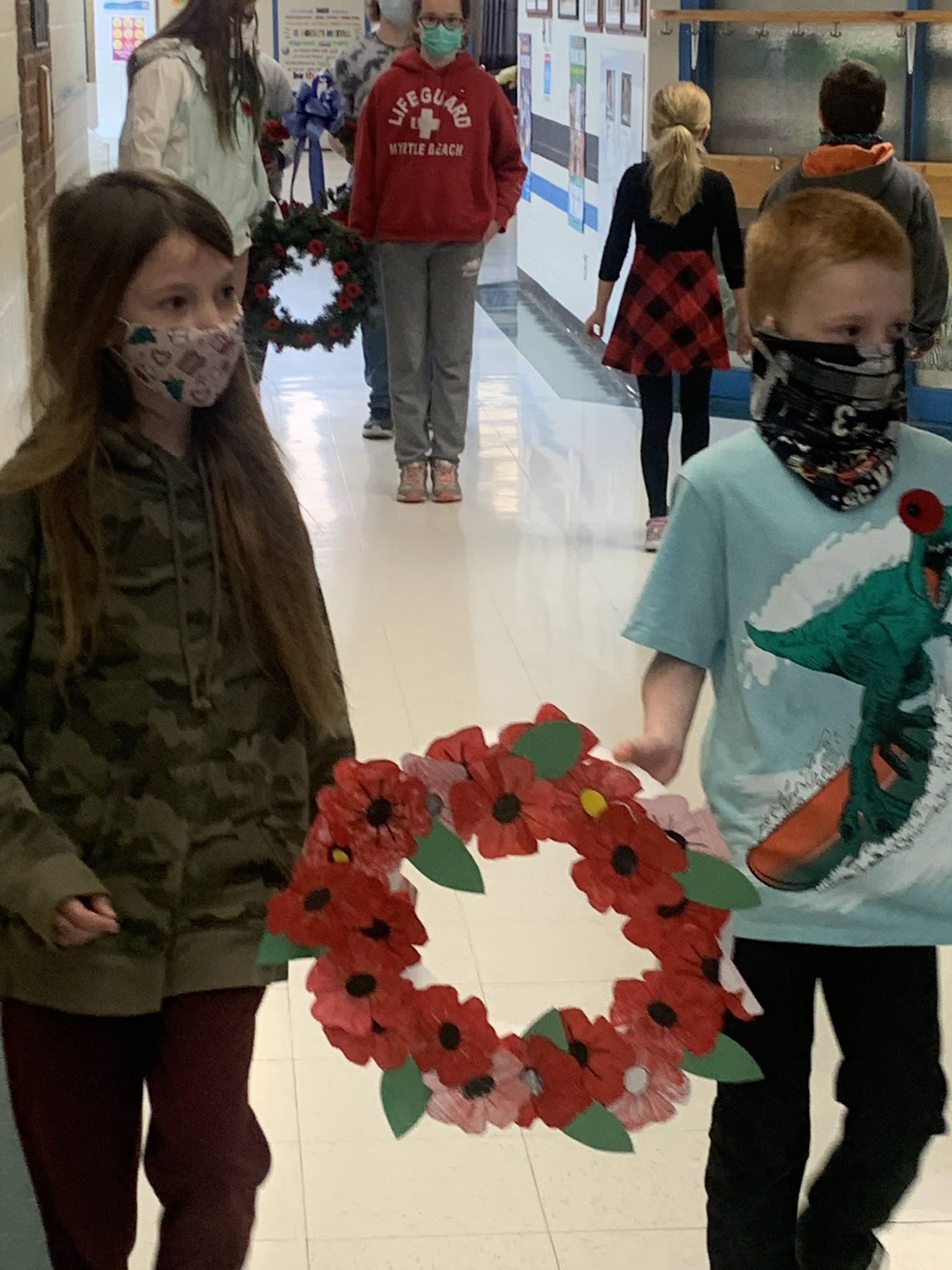 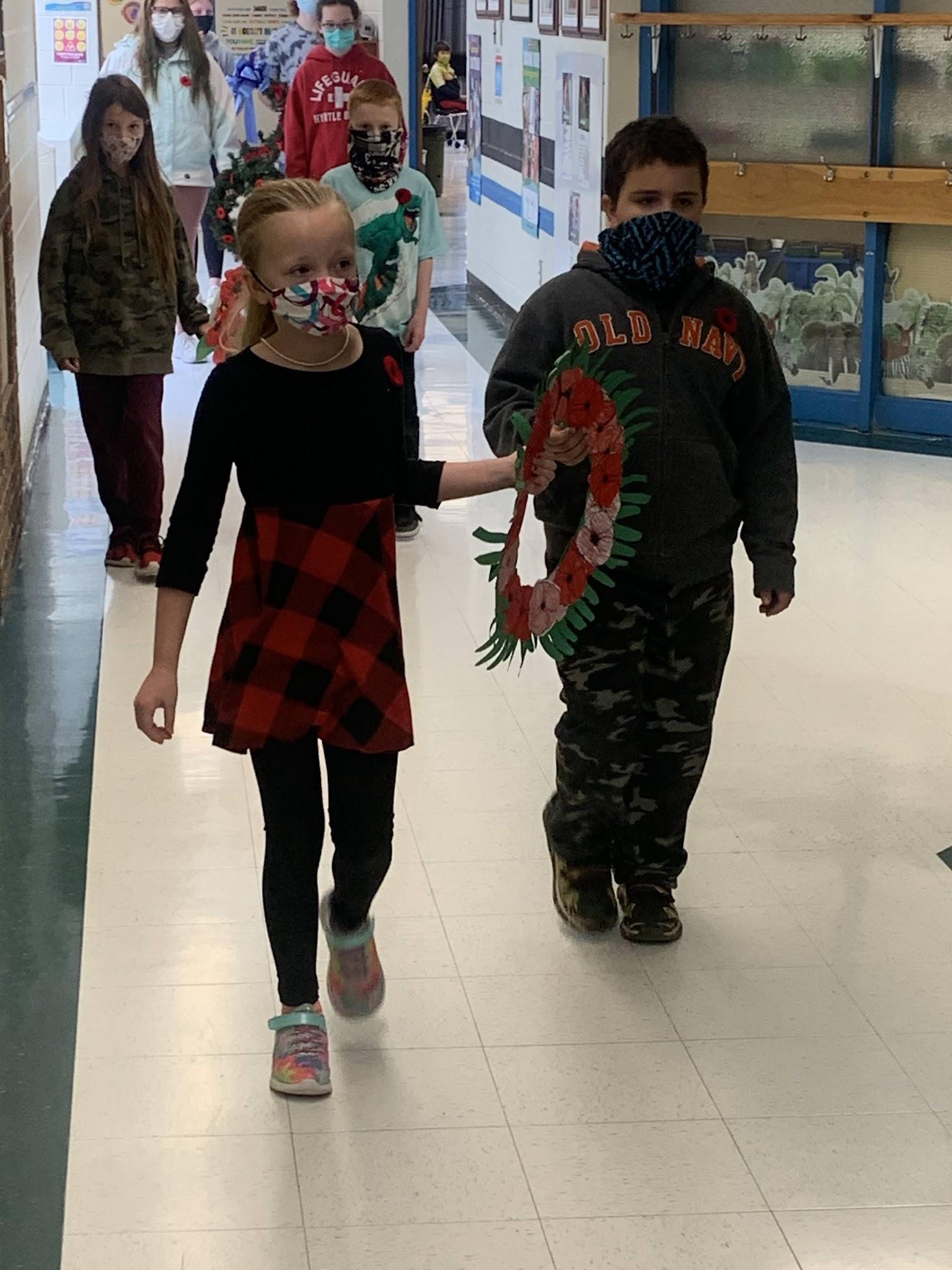 We will now honour those who died for us with a wreath laying ceremony.
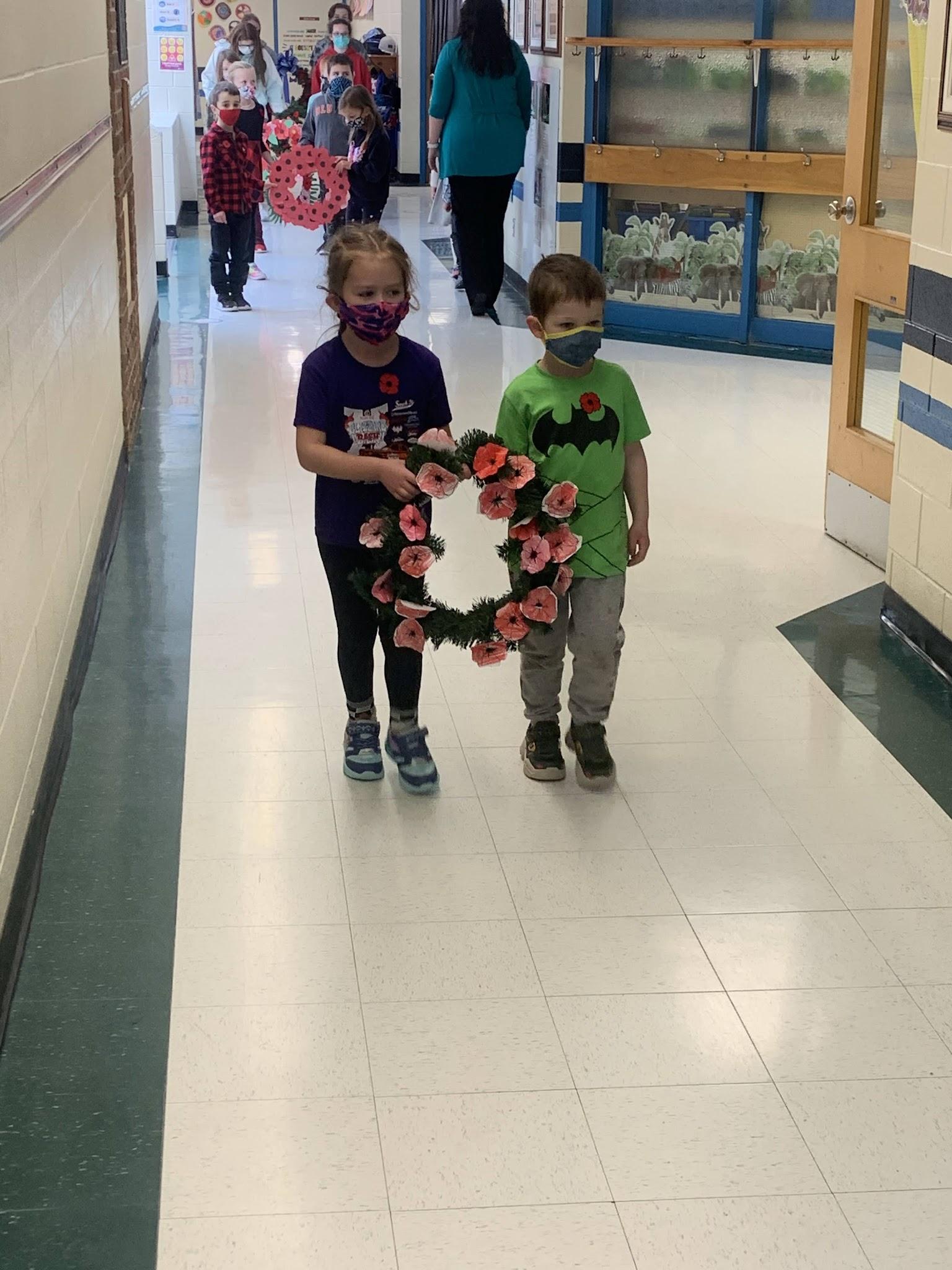 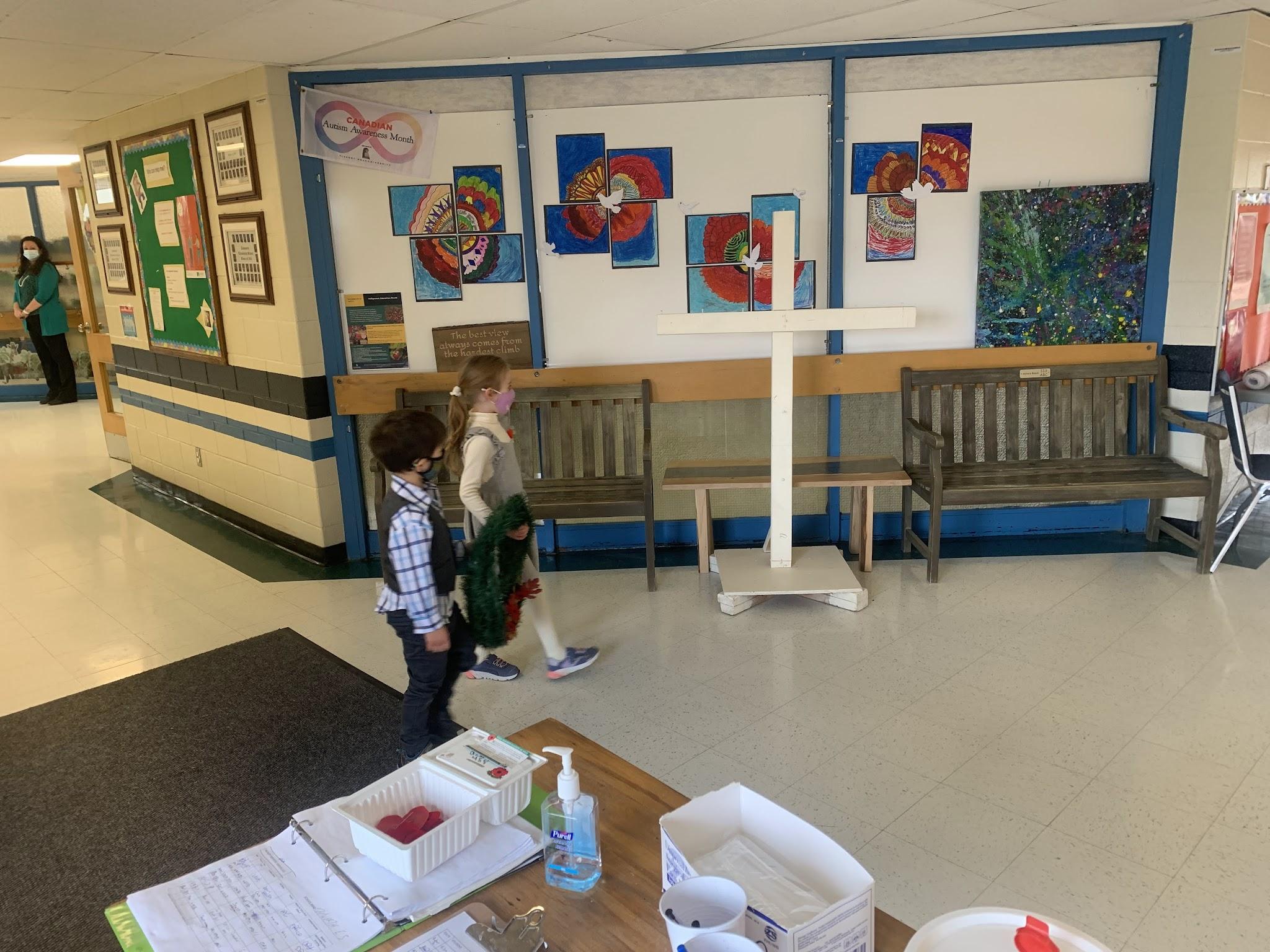 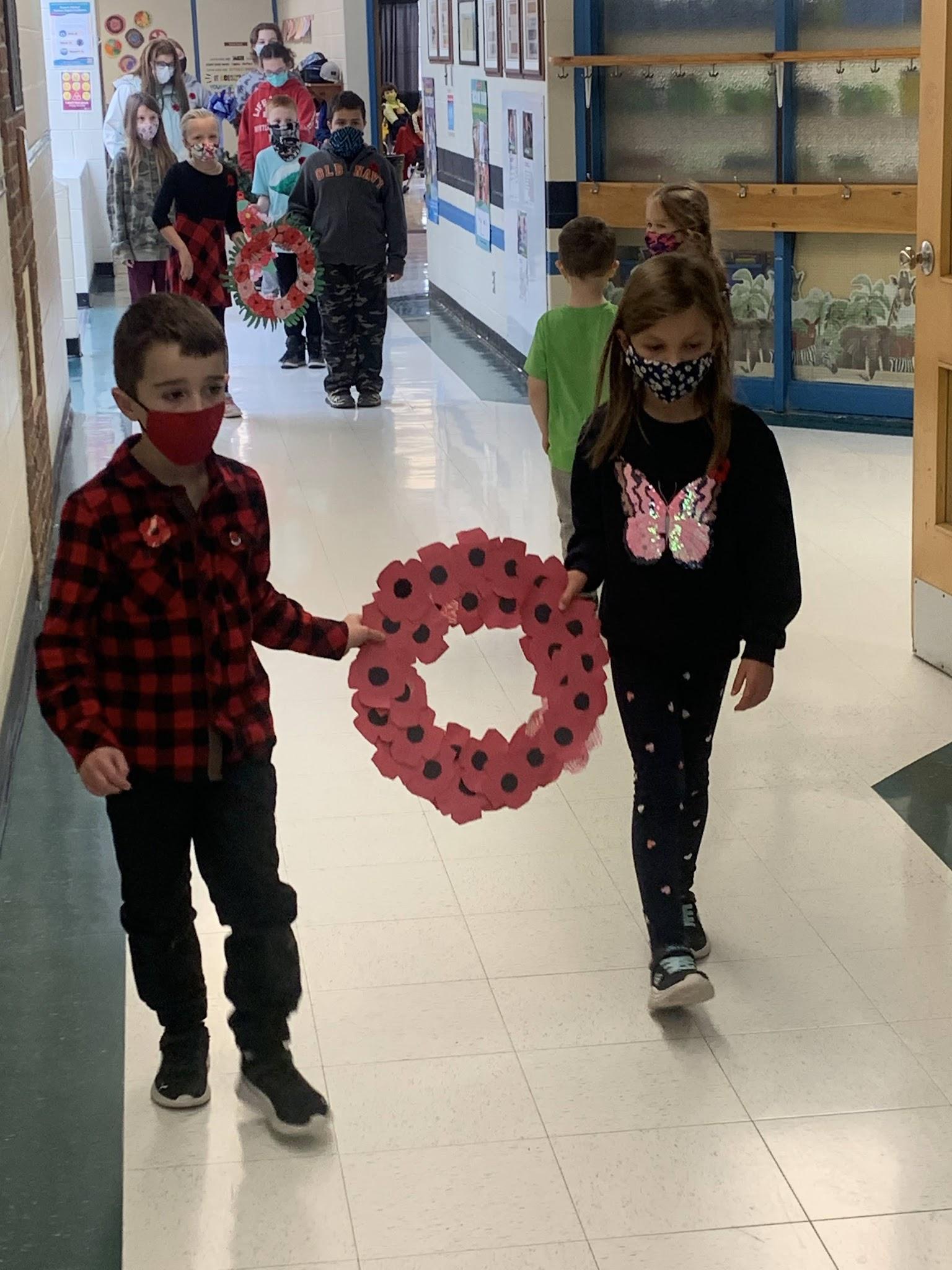 The Last Post
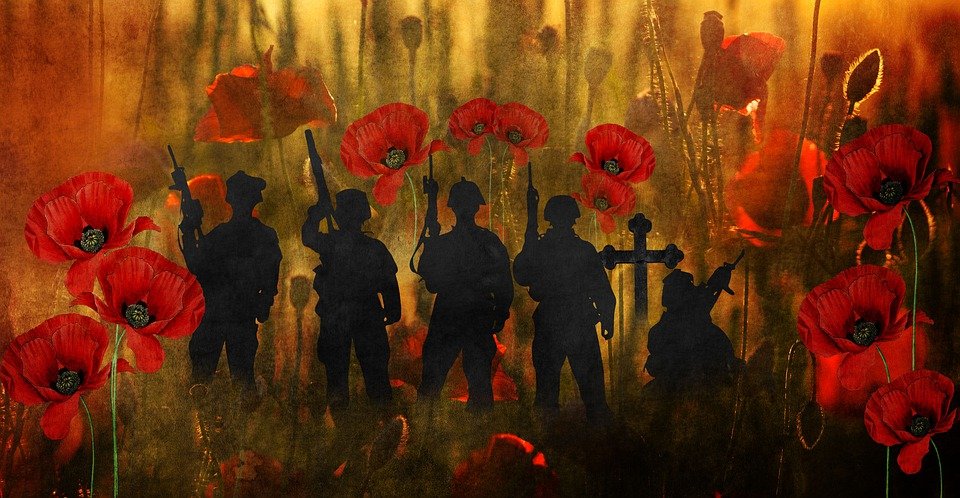 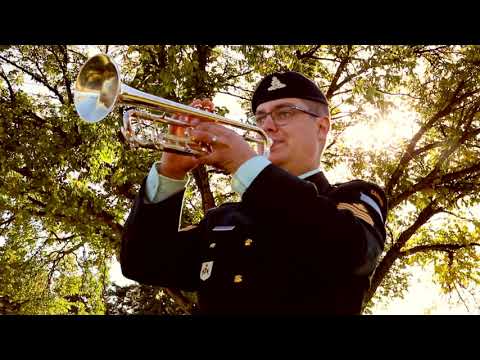 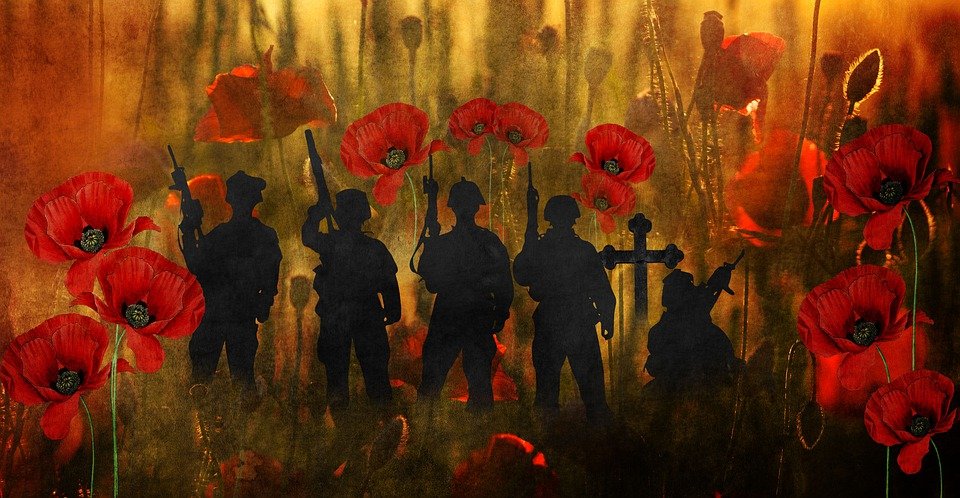 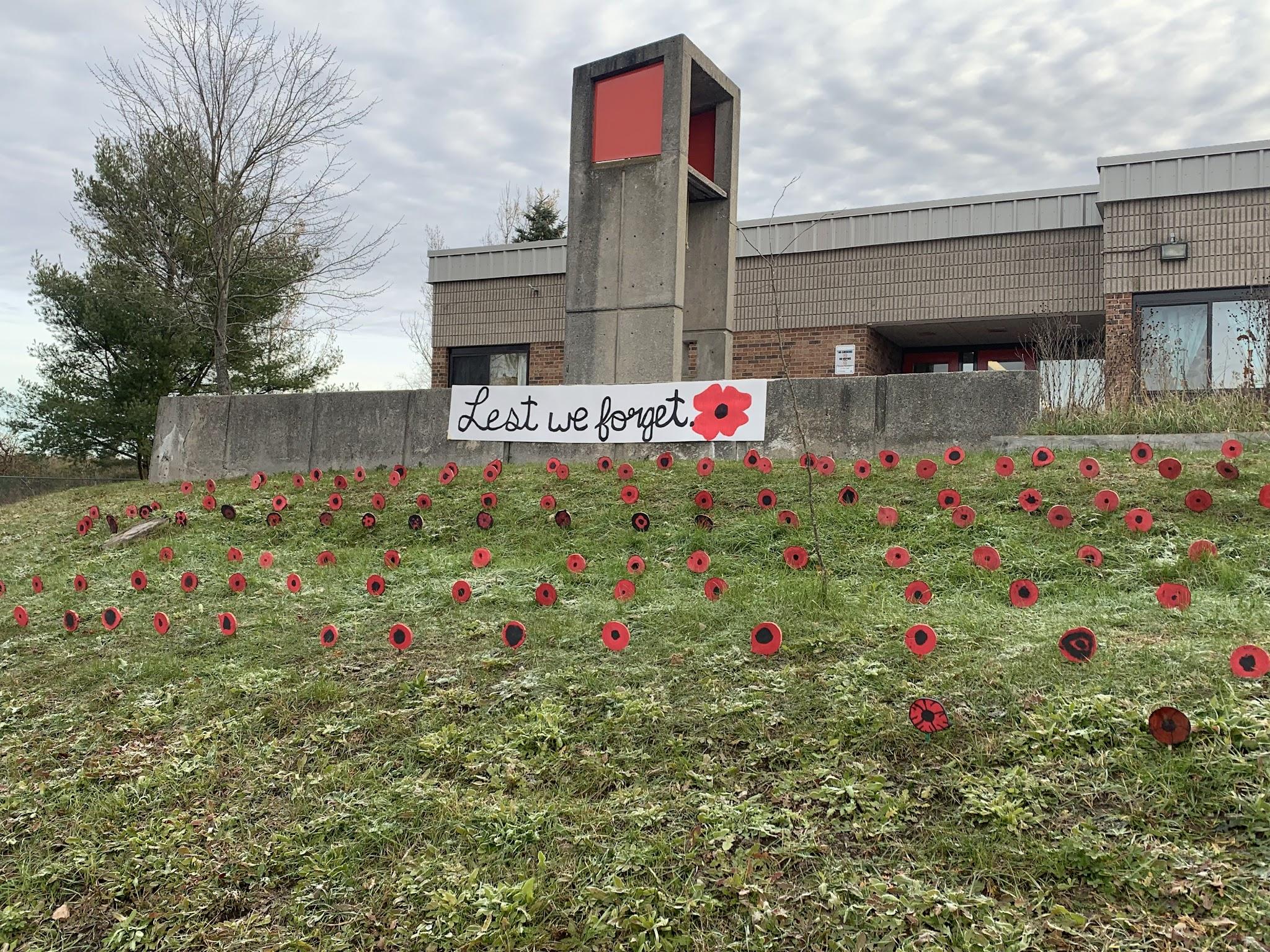 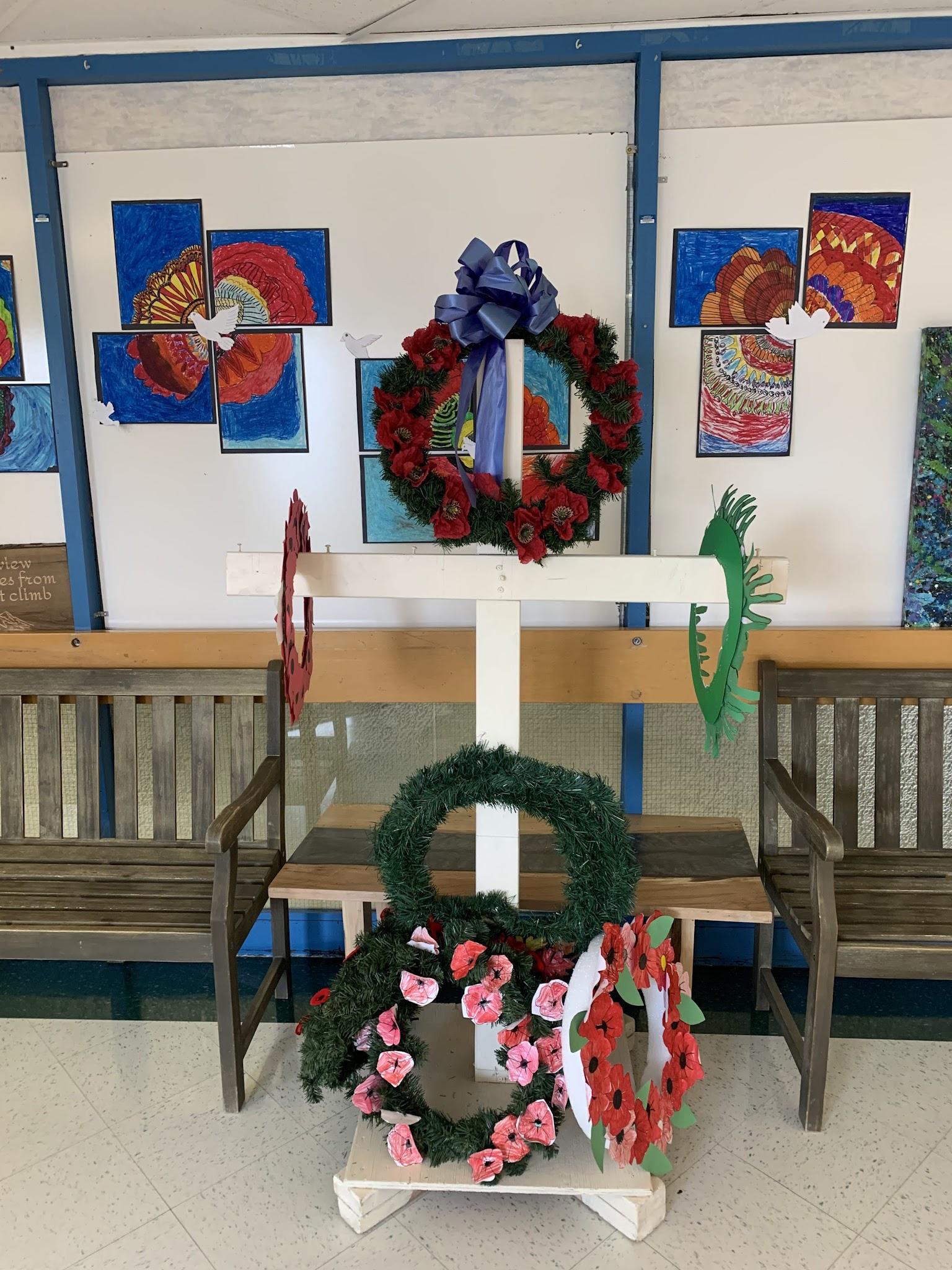 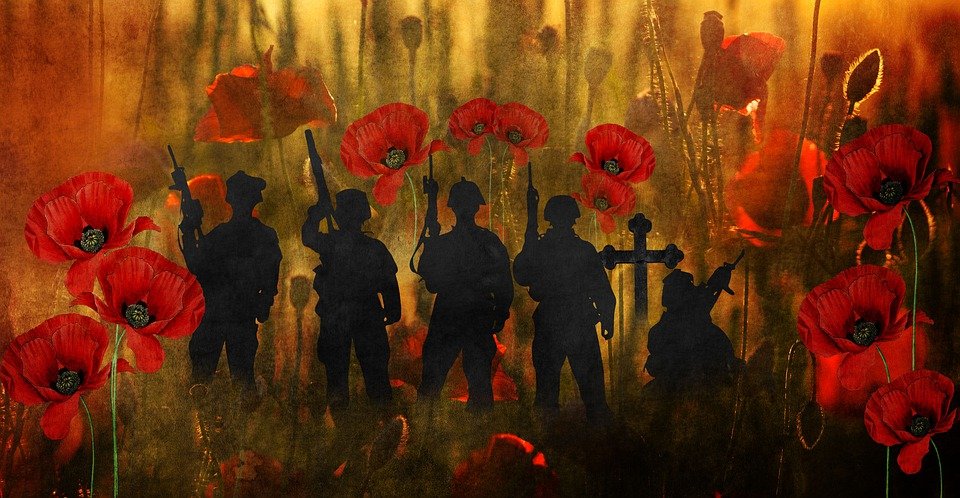